just-training.eu
Collaboration and Communication Skills
Partner: Ud’A
Learning outcomes
At the end of this module, you will:
Better understand your teammates and team dynamics
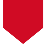 Know how to face up and overcome a conflict when it arises
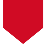 Understand how to work in a group by creating good  collaboration and communication
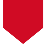 Implementing Collaboration and Communication skills
Communication and collaboration skills
How to make yourself understood
Index
Collaboration skills
Communication skills
The Minto Pyramidal Principle: how to be impactful in business communication
Structuring the content of your message
Exercise to improve collaboration and communication
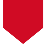 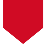 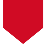 1. Communication and Collaboration skills
Two are strongly related

Is about working together toward a common goal with others

Are essential in team work and multiple work environments, across disciplines and fields

Promote trust, satisfaction and commitment in the work environment (Sousa-Poza & Sousa-Poza, 2000). These, in turn, are predictors of a better quality of life, in general (Kun & Gadanecz, 2022)

Individual variables as personality traits can have an impact in this regard, but is something that can be learned as well
1.1 Collaboration Skills
Persuasion: changing or influencing the behaviours, beliefs or attitudes of someone or a group towards another idea, person or event. 
Compromise: making a concession or giving something up in order to reach a happy medium. It can be very easy for some people, while others struggle in this regard. 
Brainstorming: it is a specific tool of communication to arrange and attract your team to meet and share their ideas
Diplomacy: someone who can get their message across and convince people to change without damaging the relationship
Flexibility: effectively adjust to short-term change to successfully deal with unexpected problems or tasks. To adjust quickly and calmly is key for the flexibility concept
1.1 Collaboration Skills
Positivity: it generates health, psychical, social and psychological. It is made of positive emotions and is about mutual understanding. It is satisfying for all the parties involved.
Long-term thinking: it is about being comfortable in envisioning new directions and consciously working towards the future. 
Reliability: present truthful and reliable information.
Debate and mediation in the workplace: to resolve workplace conflicts or disputes.
Respect: to be honest, open and polite, practice kindness and avoid negativity.
Accountability: accepting responsibility for the outcome of own choices, including the successes and the failures.
Delegation: delivering the task to your team but also monitoring the progress.
Trust: a critical element for leaders and non-leaders. It builds loyalty and increases credibility.
1.2 Communication Skills
Social Communication & Personal Space

Personal space is the dynamic distance and orientation component of interpersonal relations (Gifford, 2007)

Many personal and situational influences interact with preferences for particular interpersonal distances. For example, males have larger personal spaces

Attraction and cooperation generally lead to smaller interpersonal distance, whereas less positive contexts, such as stigma and unequal status, lead to larger distances. When the physical setting is less spacious, larger interpersonal distances are selected

Cultural differences in interpersonal distance exist (e.g., Costa, 2010), but other factors often alter cultural preferences
1.2 Communication Skills
Pragmatics of Human Communication

Properties of communication that are fundamental interpersonal implications (cf. Watzlawick et al. 2011):

THE IMPOSSIBILITY OF NOT COMMUNICATING

THE CONTENT AND RELATIONSHIP LEVELS OF COMMUNICATION

THE PUNCTUATION OF THE SEQUENCE OF EVENTS

SYMMETRICAL AND COMPLEMENTARY INTERACTION
1.2 Communication Skills
One cannot not communicate

Every behaviour is a form of communication! 

Because behaviour does not have a counterpart (there is no anti-behaviour), it is impossible not to communicate

Even if communication is being avoided (such as the unconscious use of non-verbal or symptom strategy), that is a form of communication. "Symptom strategy" is ascribing our silence to something beyond our control and makes no communication impossible

Examples of symptom strategies are sleepiness, headaches, and drunkenness. Even facial expressions, digital communication, and being silent can be analysed as communication by a receiver
1.2 Communication Skills
Every Communication has a content and relationship aspect

All communication includes, apart from the plain meaning of words, more information. This information is based on how the speaker wants to be understood and how he himself sees his relation to the receiver of information.
Relationship is the command part of the message or how it is non-verbally said.
Content is the report or what is said verbally.
Being able to interpret both of these aspects is essential in understanding something that a communicator said.
The relational aspect of interaction is known as metacommunication. Metacommunication is communication about communication.
Relationship messages are always the most important element in communication.
1.2 Communication Skills
The relationship is dependent on the punctuation of the partners communication procedures: 
Both the sender and the receiver of information structure the communication flow differently and therefore interpret their own behaviour during communicating as merely a reaction on the other’s behaviour (i.e., every partner thinks the other one is the cause of a specific behaviour).
To punctuate a communication means to interpret an ongoing sequence of events by labelling one event as the cause and the following event as the response.
In a situation with communication, if one thing happens, something else always happens.
she does not take care of herself
she does not take care of herself
she does not take care of herself
she does not take care of herself
1
3
husband

wife
So, in this case, a conflict may arise on what is believed to be the cause and what is considered the effect of the mutual behaviours, when instead the interaction is circular!  
Therefore, none of the versions of the partners can be considered correct (the husband neglects his wife because she has no self-care and the wife has no self-care because the husband neglects her)!
husband neglects her
husband neglects her
husband neglects her
husband neglects her
2
1.2 Communication Skills
Inter-human communication procedures are either symmetric or complementary   
This axiom focuses on metacommunication with two main components called symmetrical and complementary interchange.
Symmetrical interchange is an interaction based on equal power between communicators.
Complementary interchange is an interaction based on differences in power. 
Within these two interchanges there are three different ways they can be used: 
	one-up 
	one-down
	one-across
With one-up communication, one communicator attempts to gain control of the exchange by dominating the overall communication. 
A one-down communication has the opposite effect. A communicator attempts to yield control of an interaction or submit to someone. 
The final message is a one-across communication. This communication moves to neutralise a situation.

This is also called transitory if only one communicator is attempting this style. 
When two communicators use the same style of one-up, one-down, or one-across, it is symmetrical. 
If they are opposing one another, it is complementary. 
This axiom allows us to understand how an interaction can be perceived by the styles a communicator is using.
1.2 Communication Skills
Non-verbal Communication (NVC)
Bodily communication, other than words and language

Categorisation of NVC (i.e., Paralanguage). 
Paralanguage consists of the non-verbal elements that accompany speech. It includes:
The way we speak (also known as prosodic features)
Volume, pitch, intonation, speed of delivery, articulation, rhythm
The sounds we make other than the language
Laughter, crying, yawning, sighing, screeching, coughing
Filled pauses such as ‘Ummm’, well’
Unfilled pauses
Physical Appearance (You only have to think of the huge industries associated with the above examples to recognise the cultural significance of physical appearance). It is the body’s capacity to communicate aspects of an individual’s identity which makes us so aware of our physical appearance
1.2 Communication Skills
Functions of NVC

NVC has a particularly important role in establishing and maintaining relationships, otherwise known as an affective function. 
We rely more heavily on NVC in this area of personal communication
Looks, glances, and changes in orientation allow others to know what sort of relationship we want to have
We use NVC to establish a mutually acceptable level of intimacy).
Replacing and regulating language (i.e., the role of NVC in inflecting the meaning of a sentence can be explored by ‘performing’ the following sentence in different ways).
1.2 Communication Skills
Communicative Competences

A competent communicator will:

Recognise and use different verbal and non-verbal styles as they are suited to different social situations

Recognise the relation between verbal and non-verbal elements in communication

Compensate for possible misinterpretations in communication with others
2. How to make yourself understood
The Minto Pyramidal Principle: how to be impactful in business communication  

Communication is a serious thing: the way to convey your ideas in any professional setting might make the difference as much as your technical expertise and your knowledge of the field.

Great Ideas seem indeed great ideas due to the way they are portrayed.

In the context of these next few slides, you will be introduced to a few tips and tricks that will help you in mastering the art of communication and how professionals structure and convey their messages in an impactful and effective way.

We will talk about the Minto Pyramidal Principle, formally pioneered by Barbara Minto – Harvard Business graduate and McKinsey Consultant from 1963 to 1973
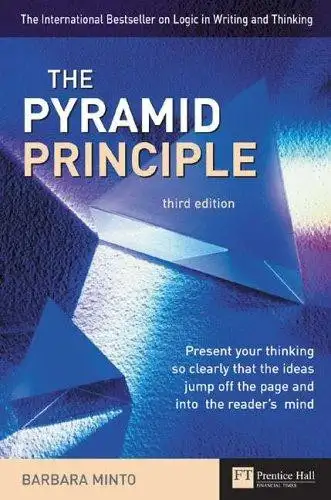 2. How to make yourself understood
The Minto Pyramidal Principle: a matter of efficiency and effectiveness

It is highly possible that not long after the very beginning of your professional journey, you will find yourself pitching a “crisp” idea to a senior of yours, a potential partner or a potential client. 

By default, assume that your interlocutor is very much busy and might not be able (or willing) to give you more than a few minutes of his / her precious time. 

Your best interest is to maximise the quality of the time you have available with your audience without “sacrificing” any of the details leading to your conclusions. The rules are simple:
2. How to make yourself understood
The Minto Pyramidal Principle: a matter of efficiency and effectiveness
1
2
Structure the supporting ideas

Again: preferably, no more that three ideas per each argument. 

Make sure to valid them through highly reliable and quantitative-driven data.

You wish for your arguments to be both robust and reliable
Group your supporting arguments

…ideally no more than three, unless strictly necessary to include more.

Remember that you want to be as concise and comprehensive as possible at any given time.
Start with the answer(s) first

Don’t waste time with details.

Go straight to the point and make sure that your takeaways are clear from the very beginning. 

Make a statement and move from there…
3
2. How to make yourself understood
The Minto Pyramidal Principle: a visual representation
All in all, the visual breakdown of your intervention should look like something as follows:
Additional tips for the application of Minto’s Principle:

TIME ORDER: If some cause-effect relationship exists between your arguments/support evidence, make sure to highlight the underlying sequence of events 	

STRUCTURAL ORDER: Break down your discussion into singular thoughts. The more granular you will be, the easier it is for your interlocutor to understand your thoughts process  

DEGREE ORDER: Make sure to disclose your thoughts in order of importance
2. How to make yourself understood
The Minto Pyramid combined with the MECE Principle
MECE is a systemic problem-solving framework used by top-notch consulting companies to break down a very complex and sophisticated problem into its essentials. 

Once the problem (the business challenge) is de-structured in its basic components, it becomes much easier to evaluate and assess suitable options that might apply to that given issue. The acronym stands for: 

Mutually
Exclusive
Collectively 
Exhaustive
2. How to make yourself understood
Structuring the content of your message
Impactful and effective communication starts from the very way you design and structure your verbal and written communication.

Mastering the MECE and Minto’s principles is just the cherry on the cake of business communication, indeed, there are many other easy tricks that you can rely on to be more effective, clear and lean in your day-by-day communication with colleagues, clients and supervisors. 

These types of recommendations can be divided into two categories:
CONTENT
Meaning:
the concrete information shared by you
how relevant they seem
the clarity of the key message(s)
FORMATTING
Meaning: 
the clarity of the information
how free they are from margins of misinterpretations
how self-explanatory is the information within and the docs in support
2. How to make yourself understood
Punctual, precise and clear information
CONTENT

Every communication should start with a subject. Make sure that your interlocutor is always informed on what you are talking about (i.e., always update the object of your emails)
Disclose every piece of information that might help your interlocutor in better understating the context of a given circumstance
Be always very clear and precise when setting up deadlines and people assigned to a specific task
Do not leave margins for free interpretations
Streamline your messages from redundant details
FORMATTING

Use simple and accessible language, even more so when dealing with technical issues
Prepare lists/bullet points to make more evident the many different topics addressed by your arguments
Speak slowly and take frequent but brief pauses: it will help you in assessing the impression that you are making on your audience
When approaching your conclusions, make sure to make a concise and comprehensive recap
Come up with an agenda: be sure to be relatable, on-point and reliable
3. Implementing Collaboration and Communication Skills
Exercise to improve collaboration and communication among people

Who Am I?

Let’s pair up, people, please, and describe one part of your own to the other (just a brief presentation of something relevant for you to answer the question “who you are”).

The other in front of you should listen to your description and then do the same. (time 5 minutes).

Afterwards, the conductor will invite you to introduce yourself by pretending to be the other, speaking in the first person.
Summing up
Communication and its management has many forms and modalities
The Minto principle for writing and thinking
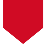 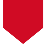 MECE framework for systemic problem solving
Non-versal communication is an essential component of communication.
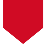 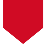 Promoting trust, satisfaction, collaboration, and commitment in the work environment are protective factors toward a better quality of life.
Belonging to a group means not only knowing how to relate to others in a strategic way on a communicative level but also knowing how to listen to the others and their needs.
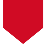 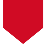 just-training.eu
Thank you!